PENGANTAR PERUSAHAAN VIRTUAL
PERTEMUAN1
AGUNG MULYO WIDODO
TEKNIK INFORMATIKA
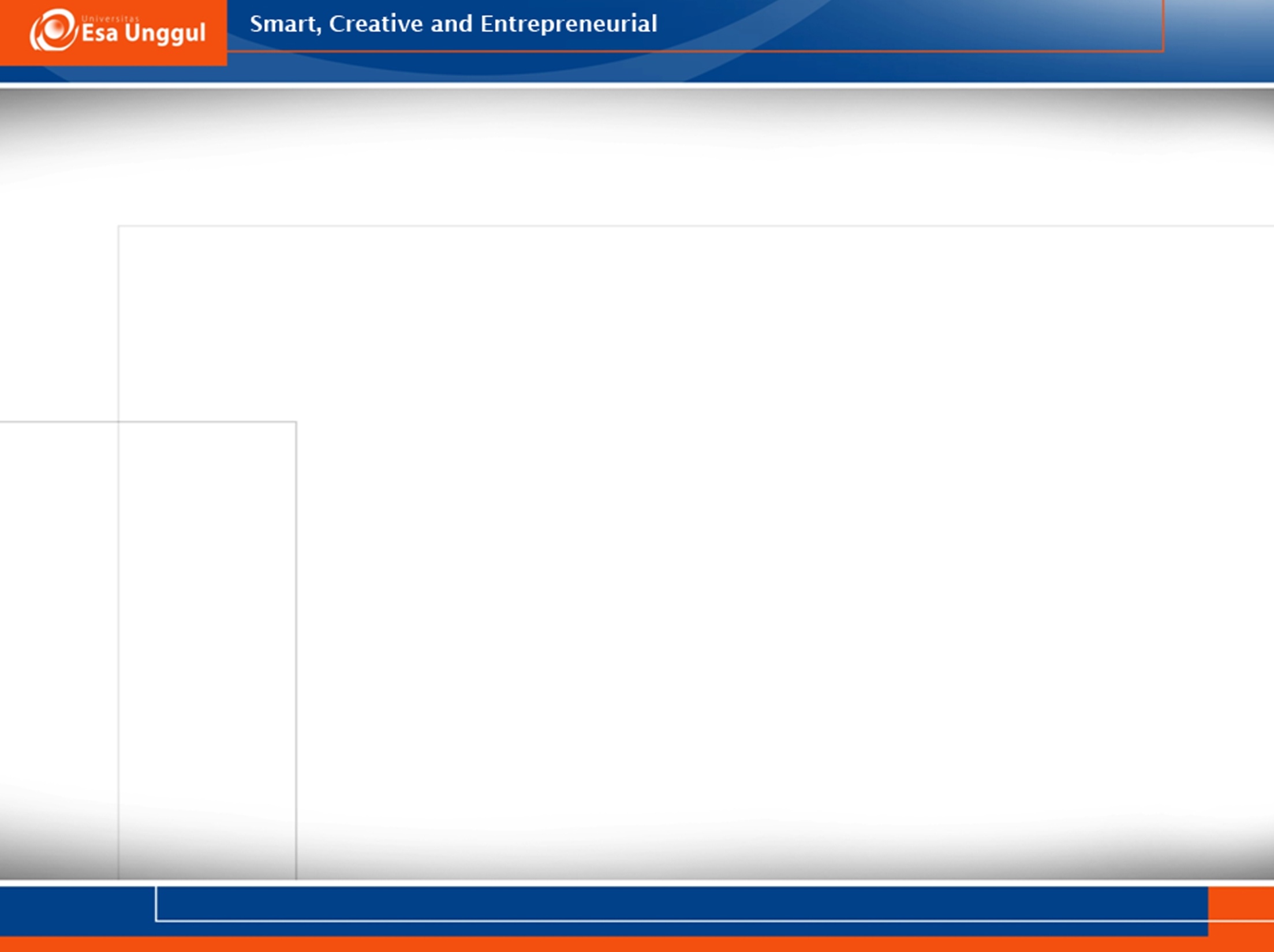 VISI DAN MISI UNIVERSITAS ESA UNGGUL
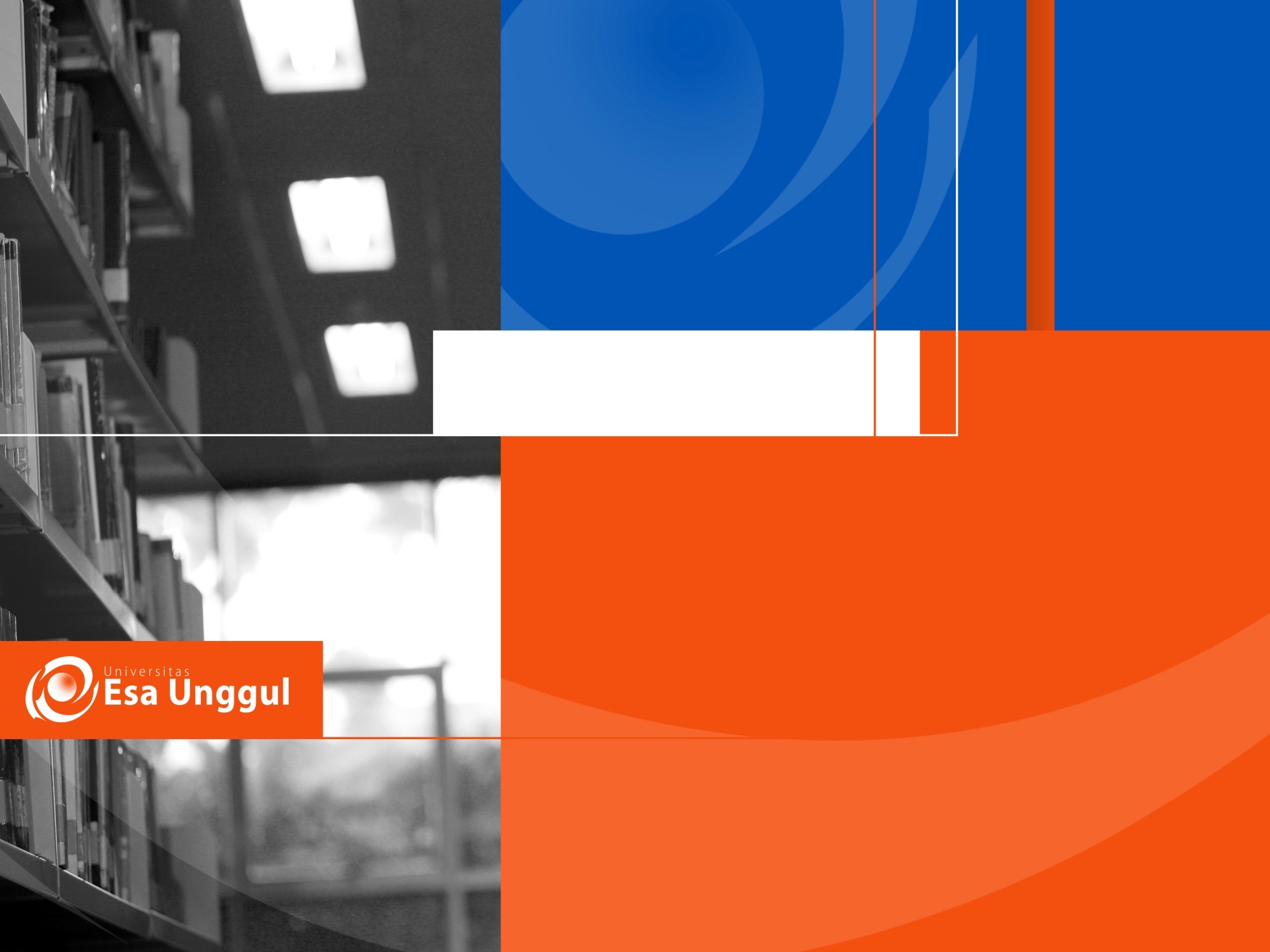 Materi Sebelum UTS
01.
PENGANTAR PERUSAHAAN VIRTUAL
02.
KEBUTUHAN BISNIS & PERLUNYA  MODEL VE
03.
MODEL-MODEL VE
04.
BM_VIRTUAL  ENTERPRISE
05.
KEBUTUHAN UNTUK INTEGRASI  VE
06.
KEBUTUHAN UNTUK INTEGRASI  VE  (LANJT)
07.
KONSEP PROPOSAL  MARKET RESOURCE
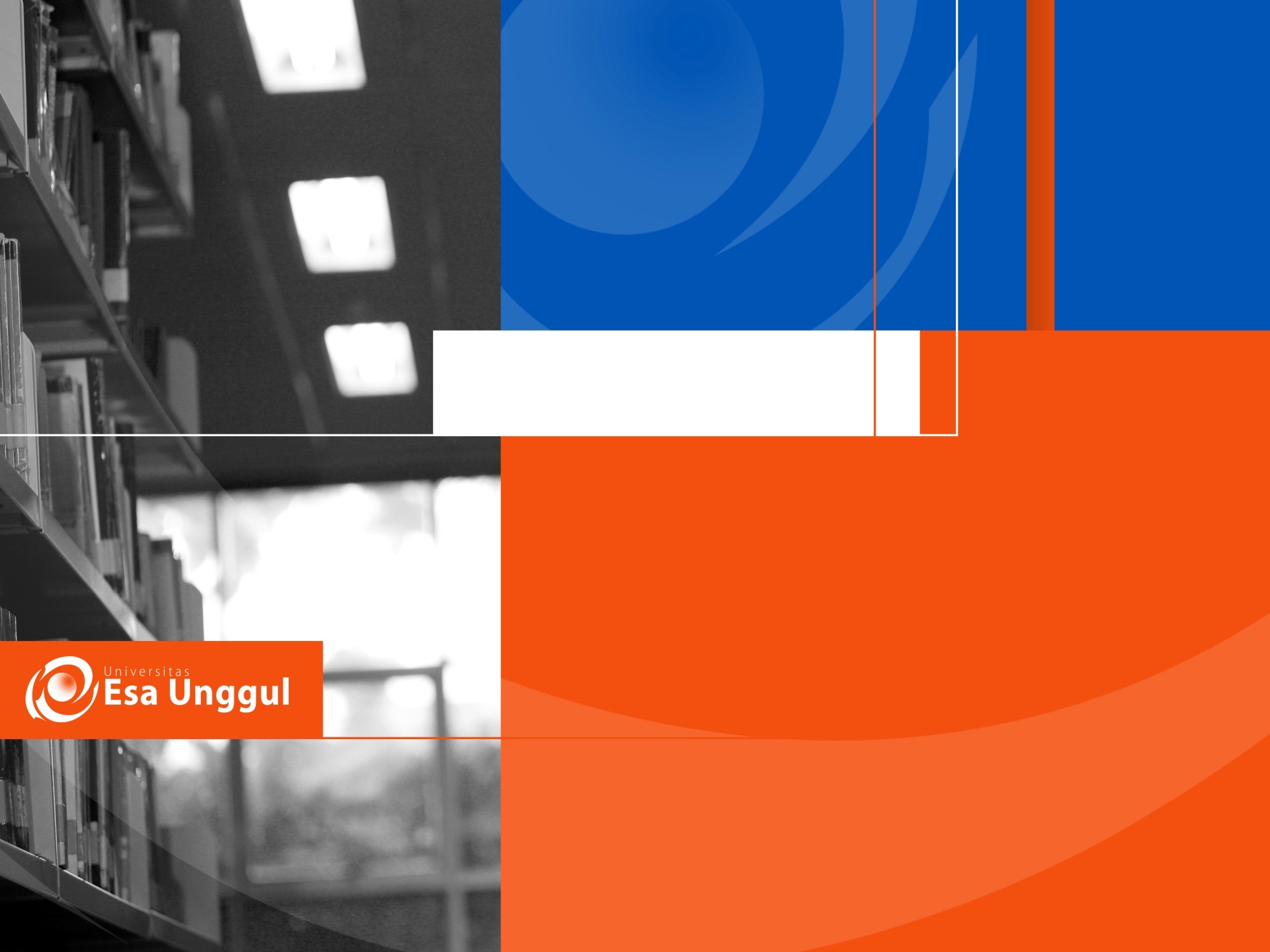 Materi Setelah UTS
08.
09.
10.
11.
12.
13.
14.
QUIZ 2
KEMAMPUAN AKHIR YANG DIHARAPKAN
Penjelasan rancangan pembelajaran dan kompetensi yang dituju.
Setelah memberikan contoh soal dan menyelesaikan soal, memberi tugas soal untuk dikerjakan , dikumpulkan dan dipresentasikan salah satu hasil penyelesaian soal.
Memberi tugas dikerjakan di rumah tentang definisi, karateristik perusahaan virtual
[Speaker Notes: a]
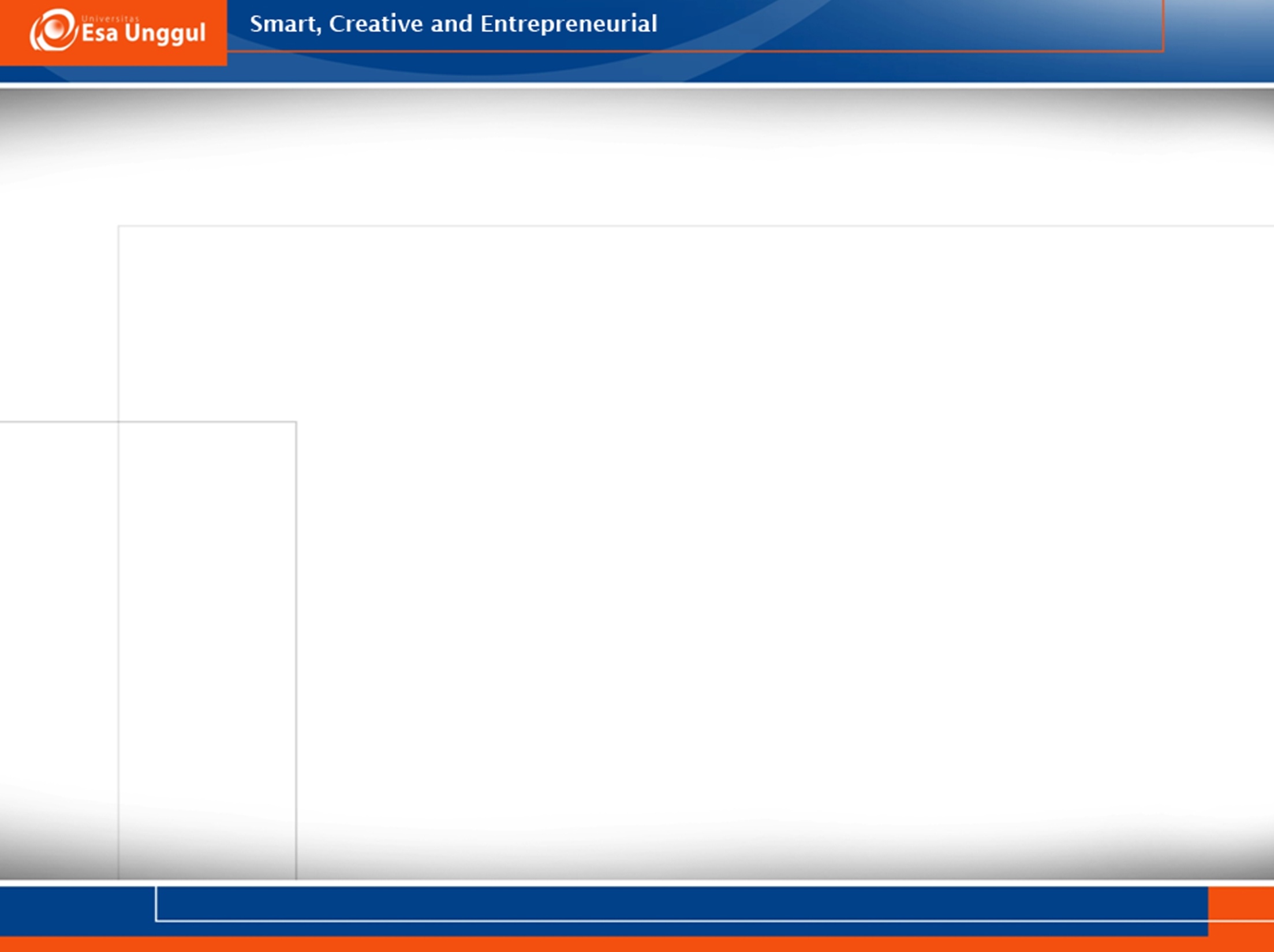 KONTRAK KULIAH
Baju Rapi dan Sopan + Sepatu
Menganggu ketenangan kelas → KELUAR + ABSEN
Syarat ikut UAS: 75% HADIR
Sanksi berbuat curang : GUGUR MATAKULIAH
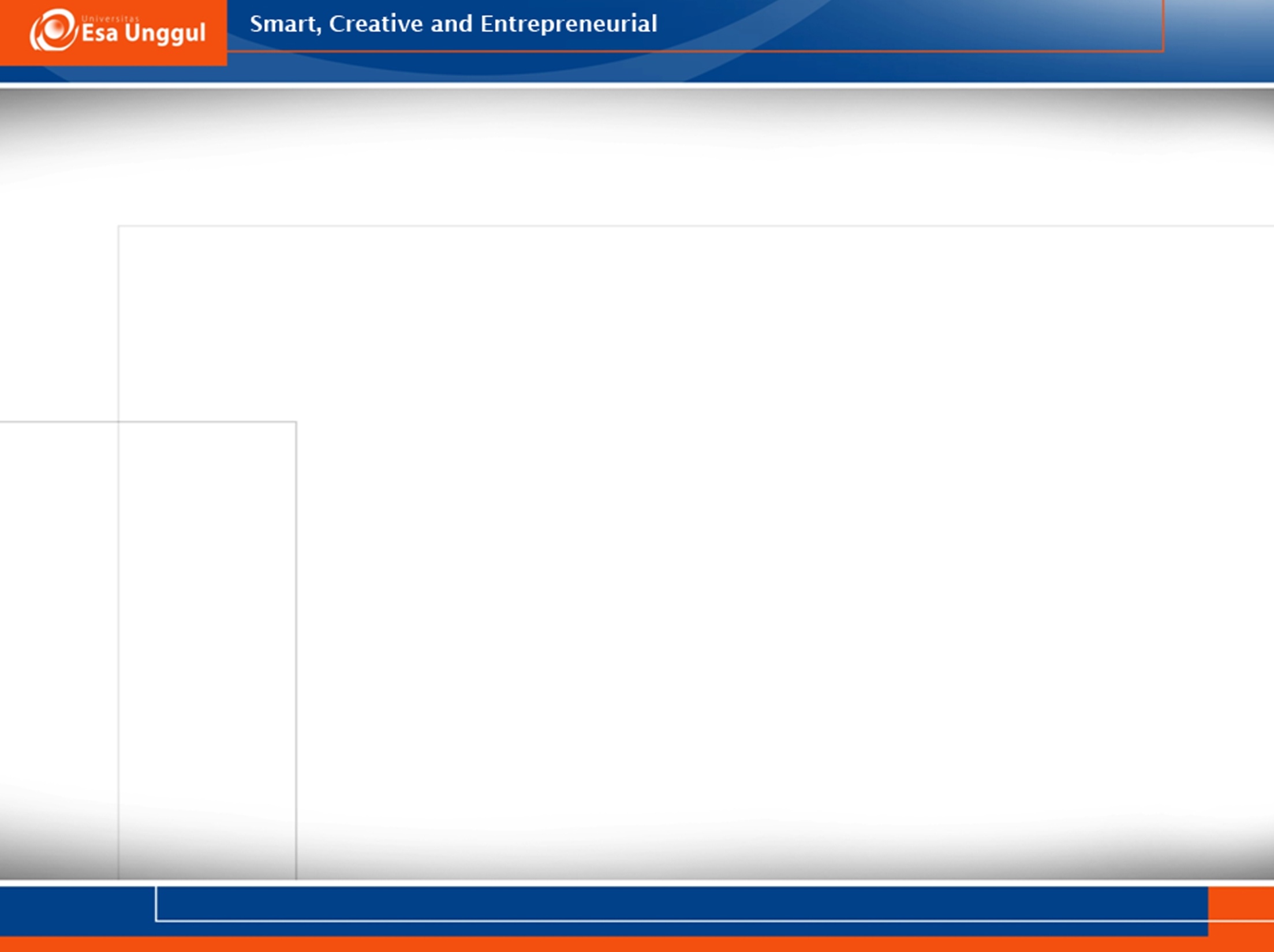 PENILAIAN
UTS						35 %
UAS						35 % 
ABSENSI					10 %
QUIZ						20 %
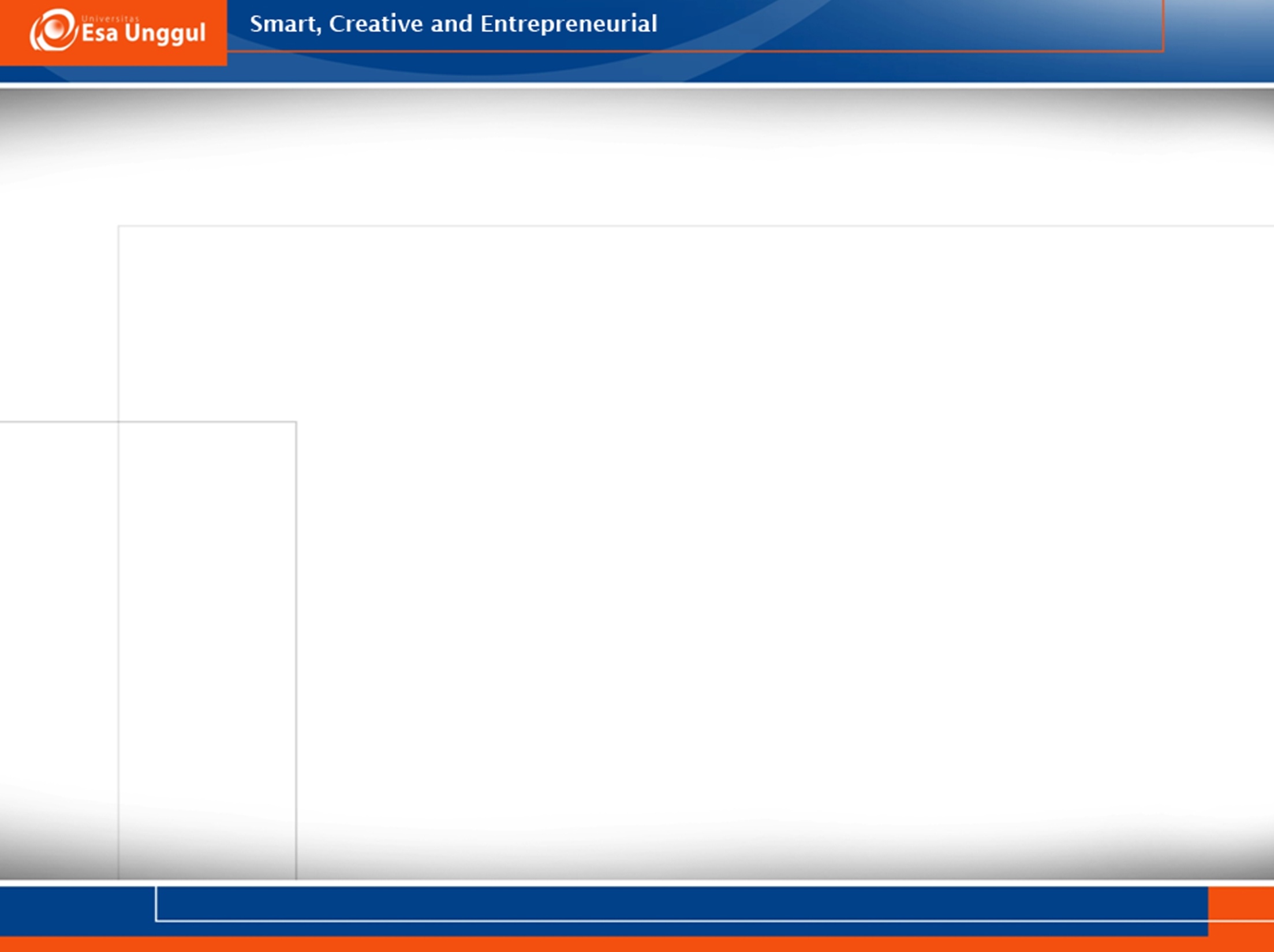 REFERENSI
Mehandjiev N, Grefen P.(Eds), “Dynamic Busisness Process Formation for Instant Virtual Enterprises” Springer,Verlag-Limited London, 2010.
Wolf C., Halter E.M,”Virtualization from the Desktop to The Eterprises”, Springer,Verlag-Limited London, 2005.
CunhaCruz M.M, Putnik G.D,” Agile Virtual Enterprise”, Idea Group Inc., 2006.
Protogeros N.,”Agent and Web Service Technologies in Virtual Enterprises”, IGI Global 2008.
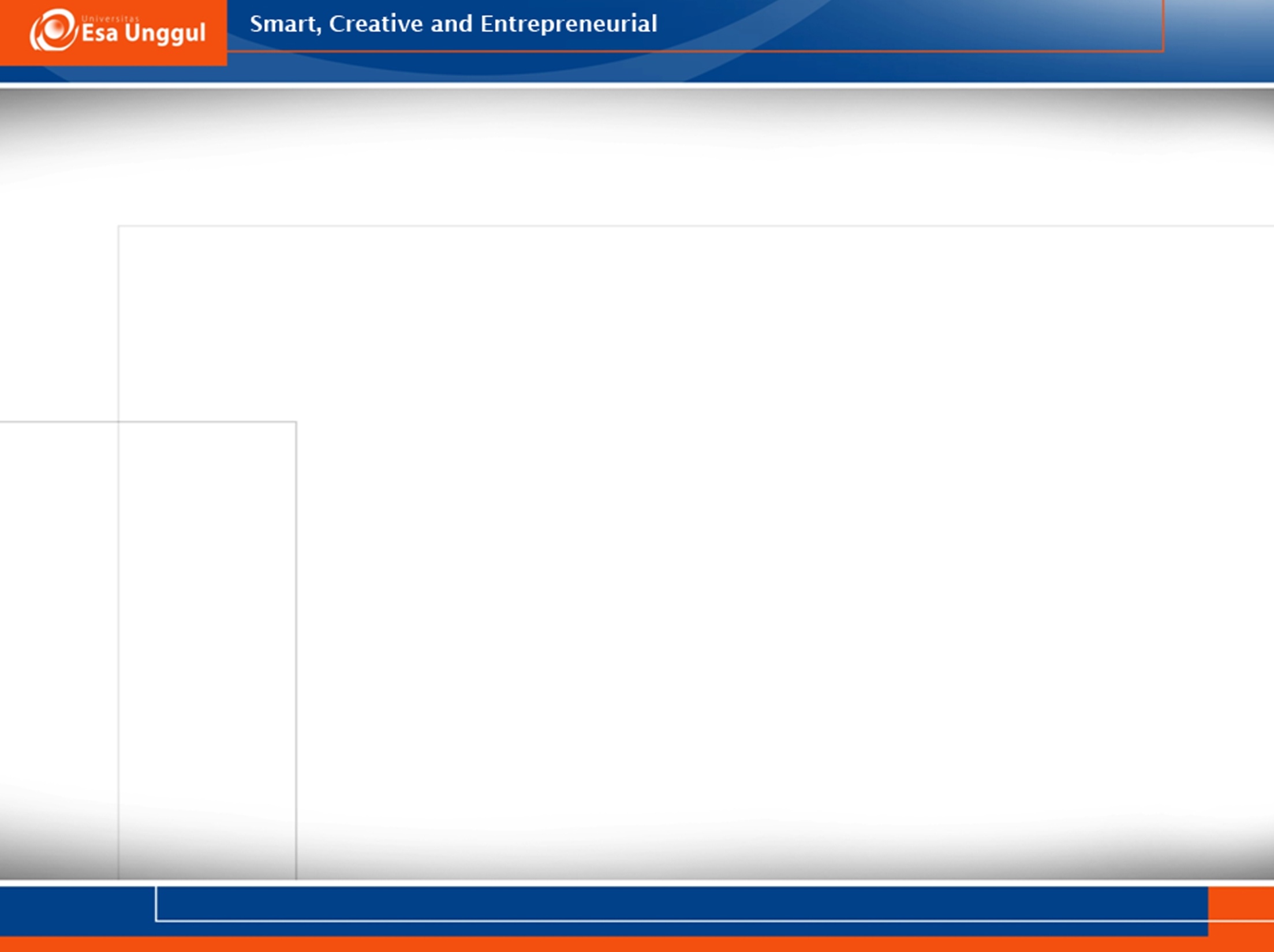 DEFINISI PERUSAHAAN VIRTUAL
WHAT IS  VIRTUAL ENTEPRISES ??
Perusahaan virtual (virtual enterprise) adalah aliansi sementara bisnis yang saling berbagi keterampilan atau kompetensi inti dan sumber daya serta kerja sama yang didukung oleh jaringan komputer agar dapat merespons peluang bisnis dengan lebih baik,
Perusahaan Virtual  : manifestasi dari jaringan kolaboratif terdistribusi
Perusahaan virtual  :  kasus tertentu dari organisasi virtual
Definition of  VIRTUAL ENTEPRISES
"…a temporary network of independent institutions, businesses or specialised individuals, who work together in a spontaneous fashion by way of information and communication technology, in order to gain an extant competitive edge. They integrate vertically, unify their core-competencies and function as one organisation (or organisational unit)” (Fuehrer, 1997);
“…a temporary network of independent companies, suppliers, customers – even rivals, linked by information technology to share costs, skills and access one another’s markets. It will have neither central office nor organisational chart… no hierarchy, no vertical integration…” (Byrne);
“…a temporary network that exists through telematic networks and aims to share skills, resources, costs and benefits to achieve one or more projects answering to the market opportunities for products and services” (Pallet)
“…a temporary network of independent companies, suppliers, customers – even rivals, linked by information technology to share costs, skills and access one another’s markets. It will have neither central office nor organisational chart… no hierarchy, no vertical integration…” (Byrne);
“…a temporary network that exists through telematic networks and aims to share skills, resources, costs and benefits to achieve one or more projects answering to the market opportunities for products and services” (Pallet)
"…an identifiable group of people or organisations whose use of ICT is substantially greater than with other types of organisation, thereby reducing the necessity of their physical presence together for the transaction of business or for doing work collaboratively in order to realise common objectives" (Hill, 1997)
“…refers to a new organisational form characterised by a temporary or permanent collection of geographically dispersed individuals, groups or organisation departments not belonging to the same organisation – or entire organisations, that are dependent on electronic communication for carrying out their production process” (Travica, 1997)
“…the VE does not exist in the physical sense but only on an electronic network representing a partnership of businesses existing as a nebulous form of business organisation that only exists to meet a market opportunity” (Campbell Alistair)
"…a dynamic alliance between organisations that bring in complementary competencies and resources and that are collectively available to each other, with the objective of delivering a product or service to the market as a collective" (Ten Have amongst others, 1997)
“…a strategic alliance amongst non-competing companies who share forces – using mostly ICT – for the accomplishment of a specific goal without losing their autonomy – except for the undertakings set forth in the VE agreement – and with the aim of avoiding the formation of a new legal entity” (Maurizio Raffaini, 2001)
“a group of people who work together on a project, communicating mainly by phone, email, and the internet, rather than regularly going to a central office to work:
To be successful, the virtual enterprise must provide operations as competitive as those in a traditional enterprise.” (Cambrige)
KARATERISTIK
Menyeberang Batas
Pelengkap Kompetensi Inti
Penyebaran Geografis
Sifat Komplementer Dari Para Mitra
Kesetaraan Peserta
Penggunaan Teknologi Informasi Dan Komunikasi Secara Ekstensif
Sementara
Tidak Ada Penciptaan Badan Hukum Baru
PROYEK 
Proyek Uni Eropa Dalam Program Kerangka Untuk Penelitian Dan Pengembangan Teknologi Berfokus  Pada  Perusahaan  Virtual
Agen Pendukung Integrator Bisnis Integrator untuk Perusahaan Virtual (BIDSAVER) dari Januari 2000 sampai Juni 2002
Kelompok kerja tentang Masalah Hukum Lanjutan di Perusahaan Virtual (ALIVE) dari Januari 2000 sampai Desember 2002
Masalah hukum untuk kemajuan teknologi informasi masyarakat (HUKUM) dari bulan April 2004 sampai Maret 2007
Prakarsa kepemimpinan organisasi jaringan kolaboratif Eropa (ECOLEAD) dari bulan April 2004 sampai Maret 2008 
Infrastruktur Layanan Integratif Berorientasi Proses untuk Usaha Jaringan (SPIKE) mulai Januari 2008 sampai Desember 2010
Jaringan perusahaan Glocal yang berfokus pada kolaborasi pelanggan-sentris (GloNet) dari bulan September 2011 sampai Agustus 2014
Inovasi Bisnis dan Lingkungan Virtual Enterprise (BIVEE) dari bulan September 2011 sampai Agustus 2014
KOMUNITAS
Sejak tahun 1999, Federasi Internasional untuk Pengolahan Informasi (IFIP) dan Society of Collaborative Networks (SOCOLNET) mensponsori sebuah konferensi tahunan yang disebut Konferensi Kerja tentang Usaha Virtual (PRO-VE)
Why  ??
Pergeseran besar dari Ekonomi Industri ke Ekonomi Informasi shg menyebabkan Teknologi Baru membantu memanfaatkan Ekonomi Informasi.
Dengan VE Memungkinkan Perusahaan untuk melakukan spesialisasi dan Fleksibel dalam Lingkungan mereka. 
Pembentukan Perusahaan Virtual merupakan  proses yang rumit, untuk itu bentuk baru dukungan teknologi telah dikembangkan untuk mengotomatisasi bagian dari proses penciptaan, juga pengoperasian perusahaan-perusahaan ini
MANFAAT
Mencakup Koneksi Yang Lebih Ekonomis Dengan Pemasok
Peluang Lebih Besar Untuk Menciptakan Pendapatan, Operasi Yang Lebih Efisien, Dan Pengurangan Biaya Administrasi.
TANTANGAN
Pengguna yang tidak berpengalaman
Keamanan
Pengendalian Biaya, Dan 
Tingkat Penggabungan Yang Diperlukan Untuk Menciptakan Perusahaan Virtual Yang Sukses
CNO (Collaborate Networked Organization) life cycle
Penciptaan (inisiasi dan pondasi): Selama inisiasi, sebuah rencana strategis dibuat untuk tahap operasional dan dasar CNO dilaksanakan oleh suatu aturan tertentu
Operasi: Pelaksanaan operasi dalam lingkup rencana strategis yang ditetapkan.
Evolusi: Konteks organisasi virtual berubah dengan cepat dan oleh karena itu dalam evolusi operasinya yang terus berlanjut dalam rencana strategis saat ini, ini berarti perubahan kecil.
Metamorfosis atau Pembubaran: Karena CNO telah mendapatkan pengalaman signifikan selama hidup mereka yang relatif singkat, mereka menjaga pengetahuan dengan bermetamorfosis menjadi organisasi baru (mengubah bentuknya) dengan tujuan baru.
T E R I M A   K A S I H